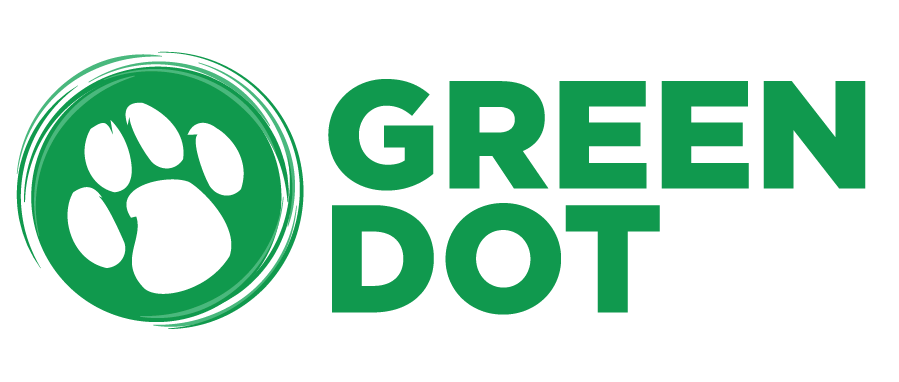 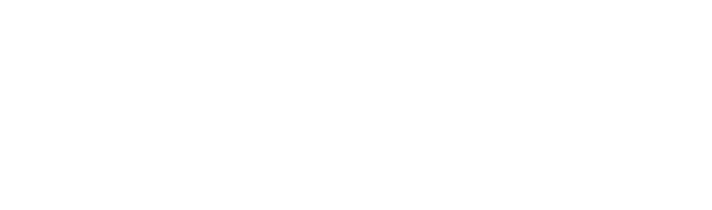 What is Green Dot?
[Speaker Notes: Speaker: Isabella]
Green Dot Overview
Green Dot aims to shift cultural norms in the community, to create a culture of respect and safety
Provides students, staff, and faculty with skills and tools to be active bystanders when they see potentially harmful situations and be proactive with prevention
Relies on staff and faculty to be trained as facilitators and lead workshops and trainings
[Speaker Notes: Speaker: Isabella]
Green Dot and Red Dot Metaphor
Red Dots represent an act of power-based personal violence, including sexual assault, dating/domestic violence, and stalking
Green Dots represent an action or choice that helps to promote safety and communicates that violence is not tolerated in our community
Goal: Outnumber the Red Dots on campus with Green Dots
[Speaker Notes: Speaker: Isabella]
Green Dot Overview
Two types of Green Dots
Reactive: Choices and actions where people get involved when they see potentially harmful situations
Proactive: Choices and actions that shift the culture and norms in our communities in order to create a safer community for everyone
[Speaker Notes: Speaker: Isabella]
Green Dot Overview
Green Dot teaches a variety of skills and tools so that students can “live the Green Dot” and be active bystanders
Reactive Green Dots focus on the Three D’s: Direct, Delegate, and Distract
Proactive Green Dots focus on shifting cultural norms, establishing that violence and harassment will not be tolerated and that every community member must do their part to create a community of safety and respect
[Speaker Notes: Speaker: Isabella]
Who selected and funded Green Dot?
[Speaker Notes: Speaker: Sam]
Student Led and Requested
Students have demonstrated for many years how deeply they care about this issue by leading initiatives like:
Poster campaigns
Building partnerships with College Hill
Creating a Director of Gender Violence position within NISG’s Board of Directors
As a call to more action, students specifically requested Green Dot
[Speaker Notes: Speaker: Leah and Sam?]
NISG and Green Dot
Green Dot was selected and funded by the 2020-2021 Northern Iowa Student Government, with former president Elle Boeding being instrumental in the process
NISG provided money for a graduate assistant position and program costs
NISG designated the Office of Compliance and Equity Management to house, coordinate, and oversee the program
[Speaker Notes: Speaker: Sam]
Why was Green Dot selected?
[Speaker Notes: Speaker: ?]
Used by Peer Institutions
Green Dot is used by three of our peer institutions, including:
Southern Illinois University - Edwardsville
Marshall University
James Madison University
Green Dot is also being used at Iowa State University
[Speaker Notes: Speaker: ?]
Informed by Research
Green Dot is informed by research from a variety of disciplines including:
information from the fields of psychology and communications
research on bystander dynamics, sexual violence, adult learning, learning transfer, and social diffusion
[Speaker Notes: Speaker: ?]
Focused on Long-Term Change
Green Dot is focused on creating long term change by building a culture of respect and safety
By utilizing staff and faculty as facilitators instead of students, this allows for less turnover and more stable growth and development
Students will learn skills at Green Dot trainings that they can use while they are here and after they graduate
[Speaker Notes: Speaker: ?]
Green Dot Slogan: “No one has to do everything, everyone has to do something.”
[Speaker Notes: Speaker: Isabella]
Why do we need Green Dot?
[Speaker Notes: Speaker: Sam]
National Statistics
Gender violence impacts many students on college campuses each year, including:
1 in 5 women
1 in 14 men
1 in 4 transgender students
Krebs, C., Lindquist, C., Berzofsky, M., Shook-Sa, B., Peterson, K., Planty, M., Langton, L., Stoop, J. (2016). Campus climate survey validation study. Final technical report. Washington, DC: Bureau of Justice Statistics, 
U. S. Department of Justice.
[Speaker Notes: Speaker: Sam]
Local Numbers
On average, OCEM receives the equivalent of a report of discrimination every business day, year round
The majority of these reports include some form of gender-based harassment and/or violence
Research tells us that 93% of sexual assaults go unreported
[Speaker Notes: Speaker: Leah and Sam?]
Green Dot Implementation at UNI
[Speaker Notes: Speaker: Isabella]
Goals for UNI Green Dot
Cultivate a community of safety and respect
Empower staff, faculty, and students with tools and skills to help others and prevent interpersonal violence
Lower the rates of gender and interpersonal violence on our campus and in our community
Create long-lasting change that will protect everyone who works and learns at UNI
[Speaker Notes: Speaker: Sam or Isabella?]
Implementation Timeline
Spring 2022 - Soft Launch
Conducted first facilitator training for staff and faculty
Begin staff and faculty overview trainings
Meet with prominent student groups
Hold first student training with select students who have been identified as “Early Adopters”
Part of Green Dot’s inclusion of social diffusion theory
[Speaker Notes: Speaker: Isabella]
Implementation Timeline
Fall 2022 - Official Rollout and Launch
Officially introduce Green Dot to the UNI community
Begin marketing efforts to familiarize more students, staff, and faculty with Green Dot
Conduct advanced student trainings and student overview trainings
Hold first “Green Dot Week” with events and activities to highlight Green Dot
[Speaker Notes: Speaker: Isabella]
How can we get involved?
Ways to Get Involved
Attend a Green Dot faculty and staff overview training
Encourage students to attend trainings (most student trainings won’t begin before the fall)
Discuss the program with your colleagues and encourage them to attend a training
Participate in Green Dot events or activities in the fall
Talk about why you think this program is important
If you would like to learn more about the Green Dot Program or discuss how your department could partner with us in this initiative, you can contact Isabella Perksen or Leah Gutknecht to set a up a meeting.
Isabella Perksen: bellaped@uni.edu
Thank you
[Speaker Notes: Open the floor for questions]